Economic Modeling Tool for Military & Defense Contracting in Washington
January 25, 2017

Spencer Cohen, PhDSenior EconomistCommunity Attributes Inc.
Topics Covered
Review of Model
Feedback and Discussion
2
Model Overview
Project Scope
Help economic development organizations assess where vulnerabilities exist
Defense in Washington, including:
All DOD activities, including contracts, grants (e.g., DARPA), and assistance
Coast Guard (part of DHS)
Audience: economic development organizations, regional stakeholders, members of the WMA.
4
Research Questions
What is the economic impact of defense contracts—statewide, by industry, and by sub-state geography?
What are the links between defense contracts and broader supply chain participants and industries?
What industries and communities are impacted? How are they impacted by changes in certain types of defense spending?
5
The Model
Data Challenges
Stakeholder Engagement and Input
Modeling Challenges
Economic Impact Findings
6
The Model
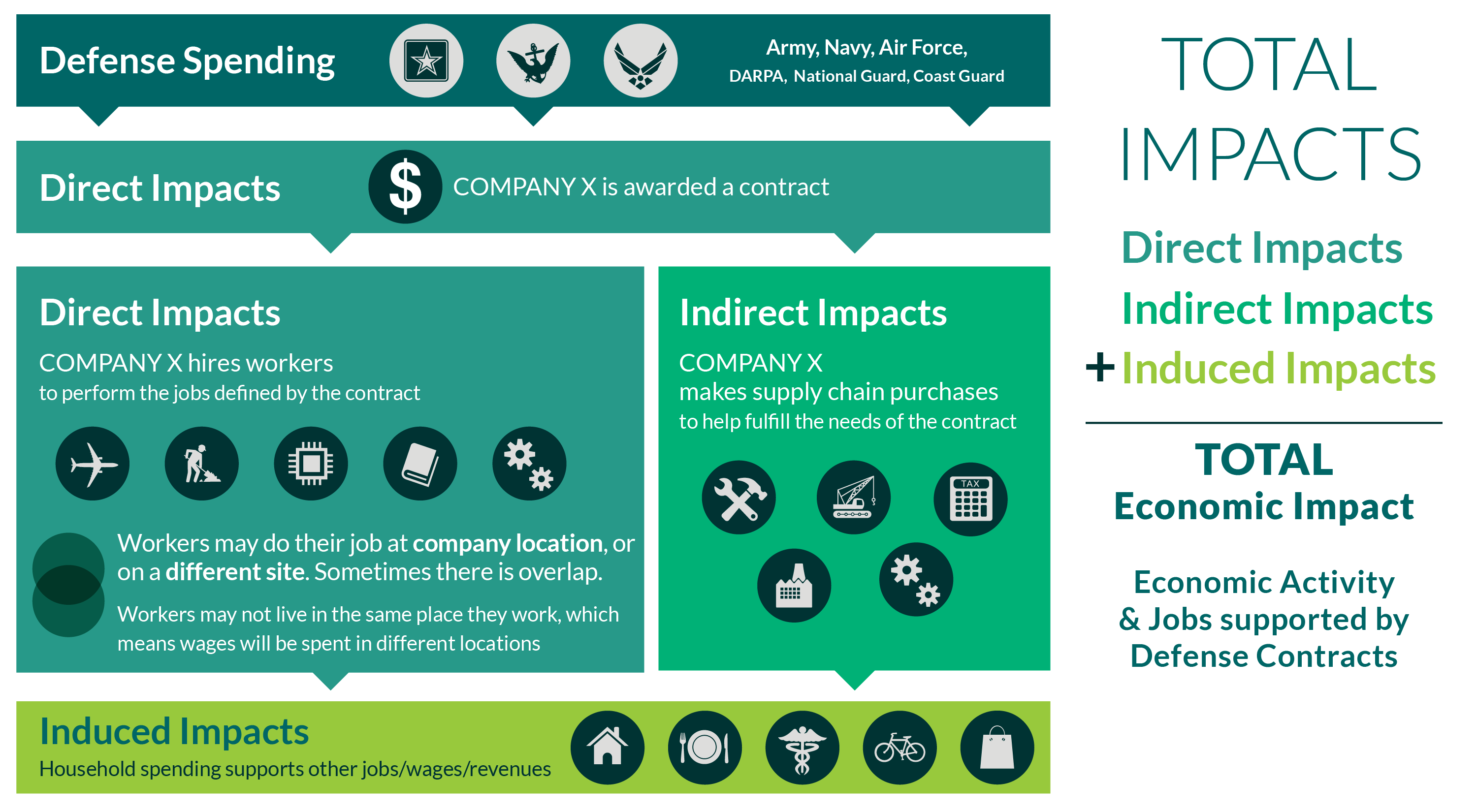 7
Data Challenges
Working with OMB Data
Adjusting fiscal year transactions data to multi-year spending.
Using 3 year average to reflect patterns in defense supplier spending.
Data cleaning
Example: all KC-46 Boeing work assigned to Seattle (King County), when actually performed in Everett, WA (Snohomish County).
Interviews
Validate or correct OMB data
Inform subsequent modeling
8
Modeling Challenges
Leveraged the Washington State Input-Output Model, but customized to reflect defense spending patterns and local, county conditions.
Converting a statewide model to county models
County-to-county interactions
Cross-county supply chains
Commuter patterns
On-site/off-site contract activity
9
Stakeholder Engagement and Input
Interviews and roundtables led to:
Deeper understanding of how defense contracts work
How benefits are distributed, even across states
Data validation
10
Defense Activities in Washington Key Findings
Defense Activities in Washington
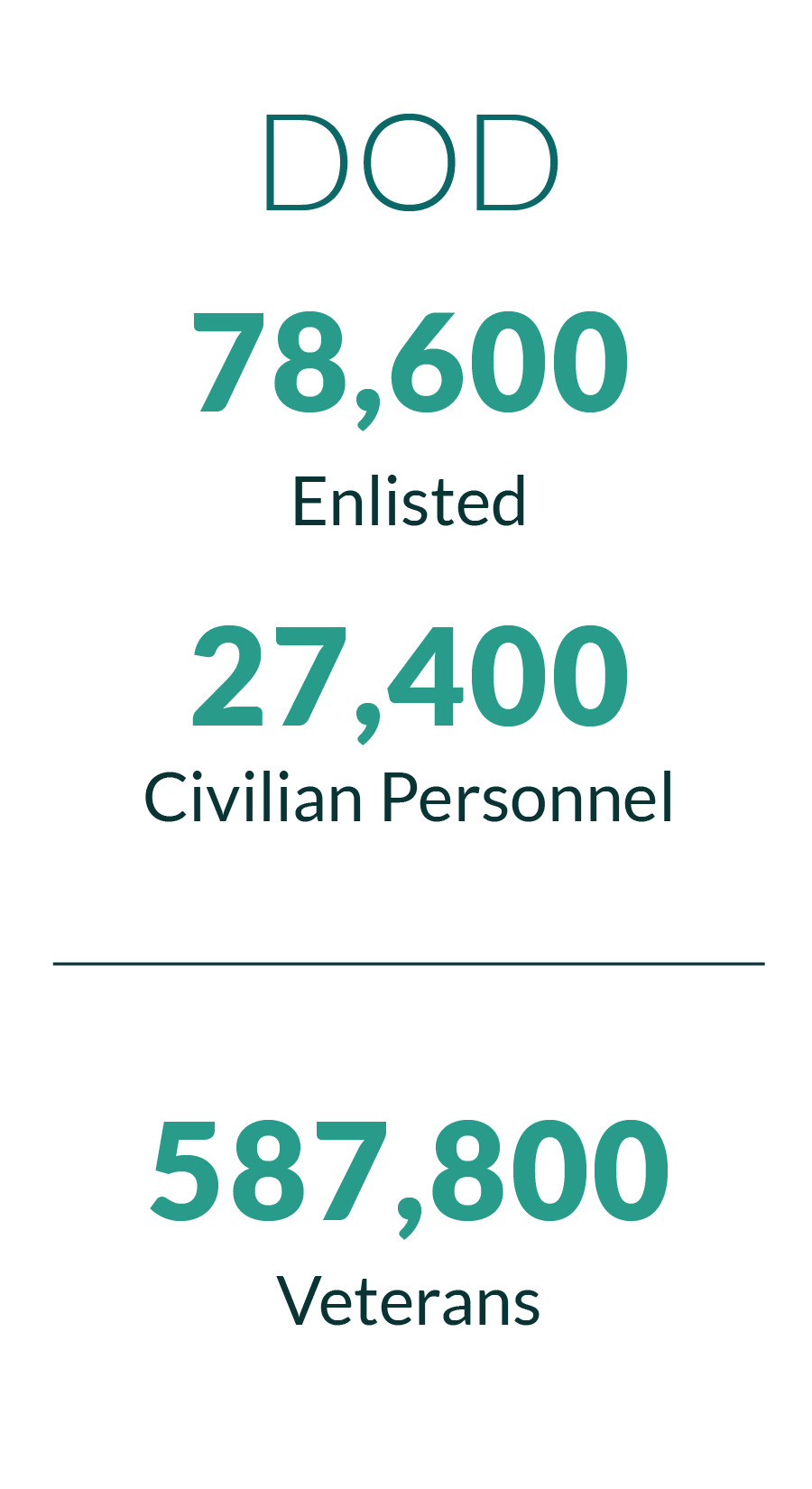 Share of total DOD contracts ($), Grants and Assistance, 2014
WA-based Contractors by Industry, 2015
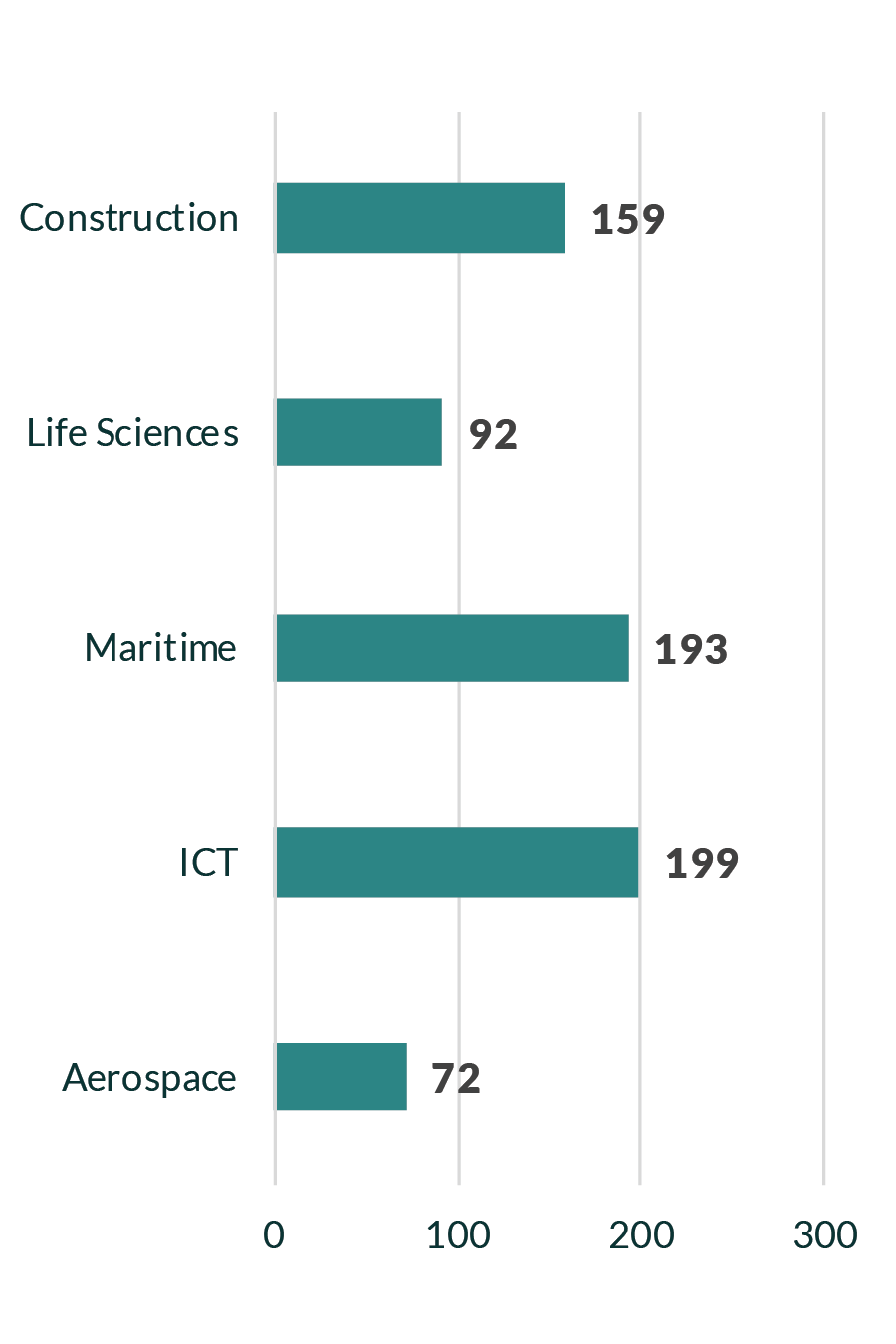 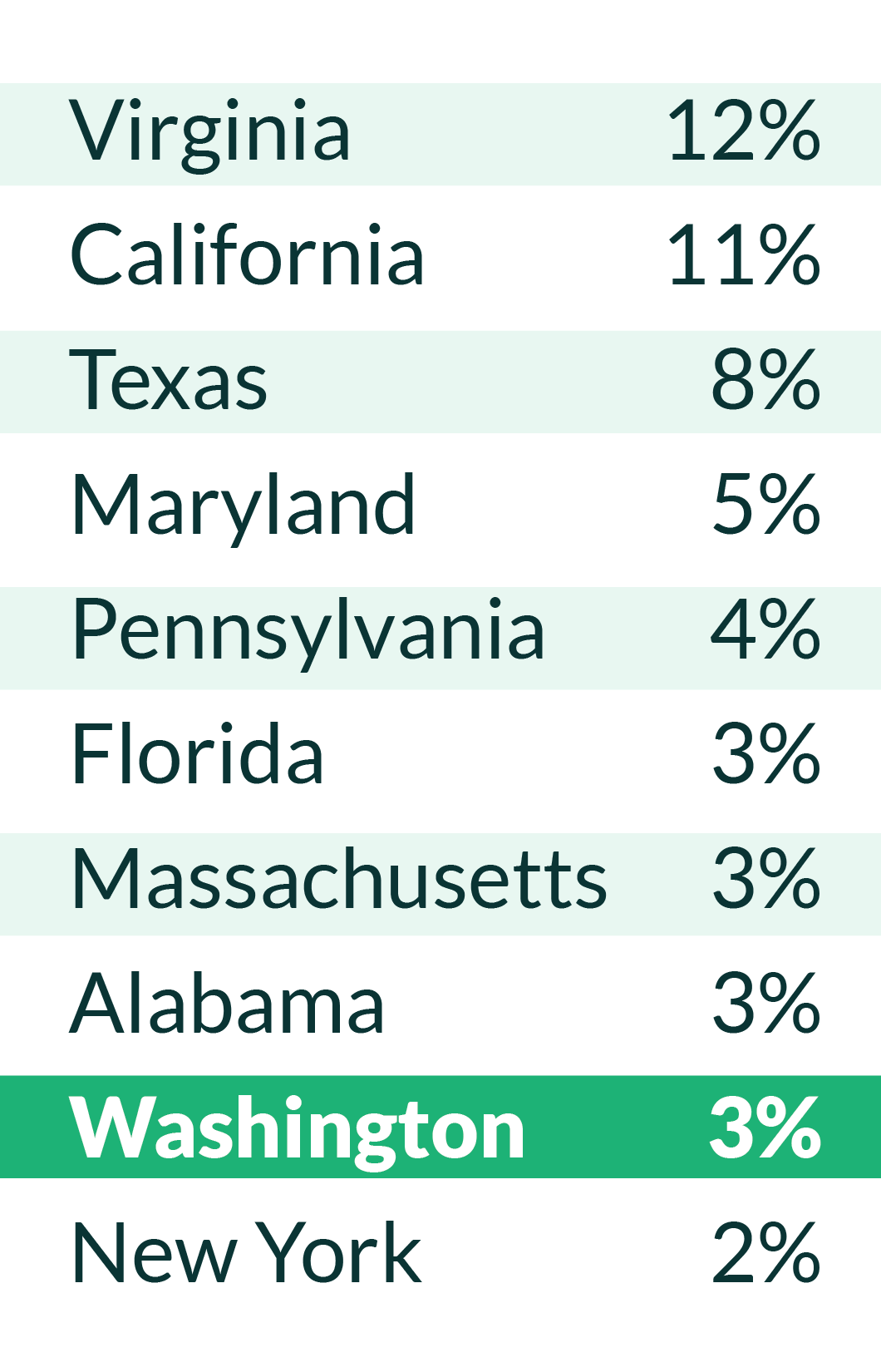 12
Defense in Washington State
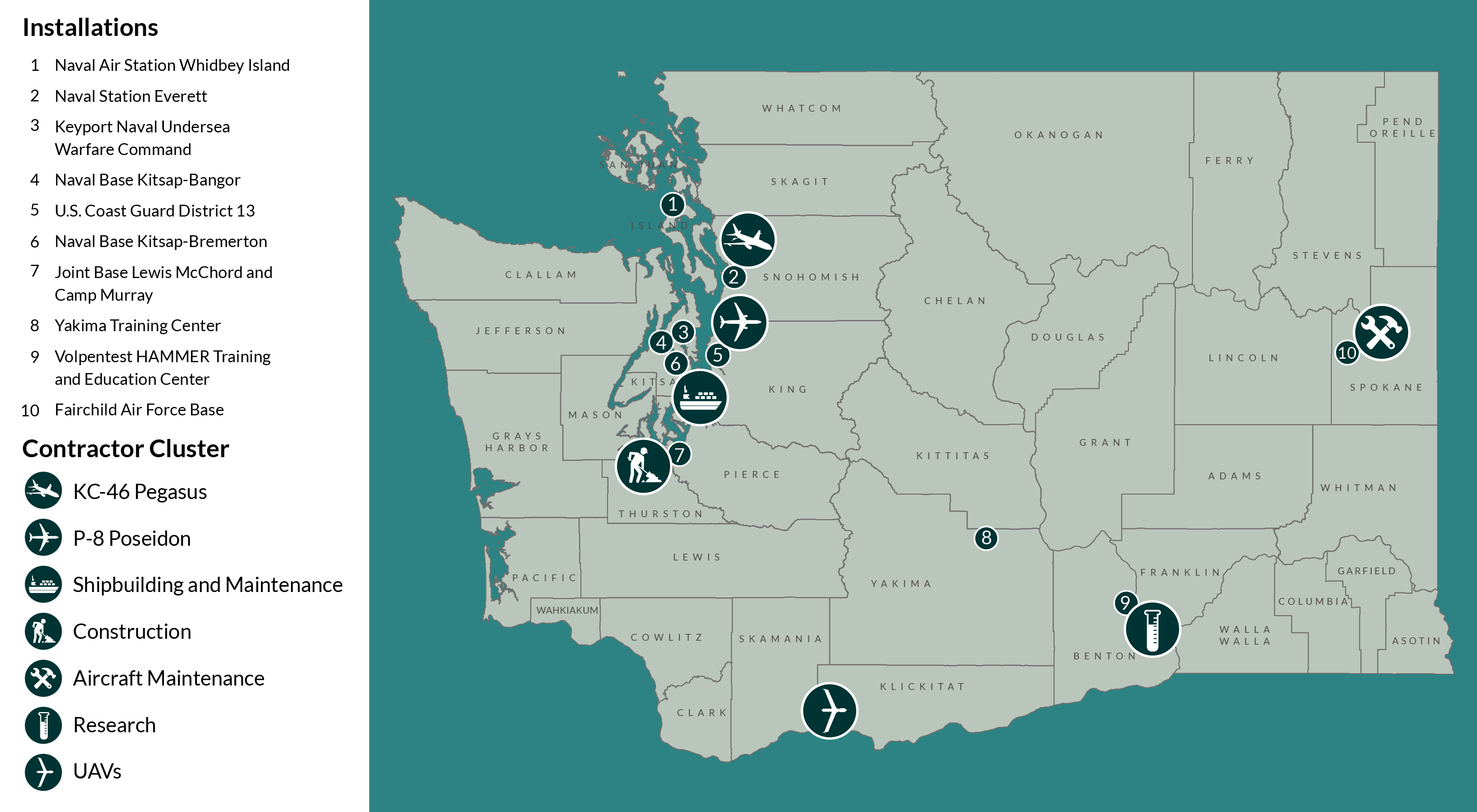 13
Statewide Impacts
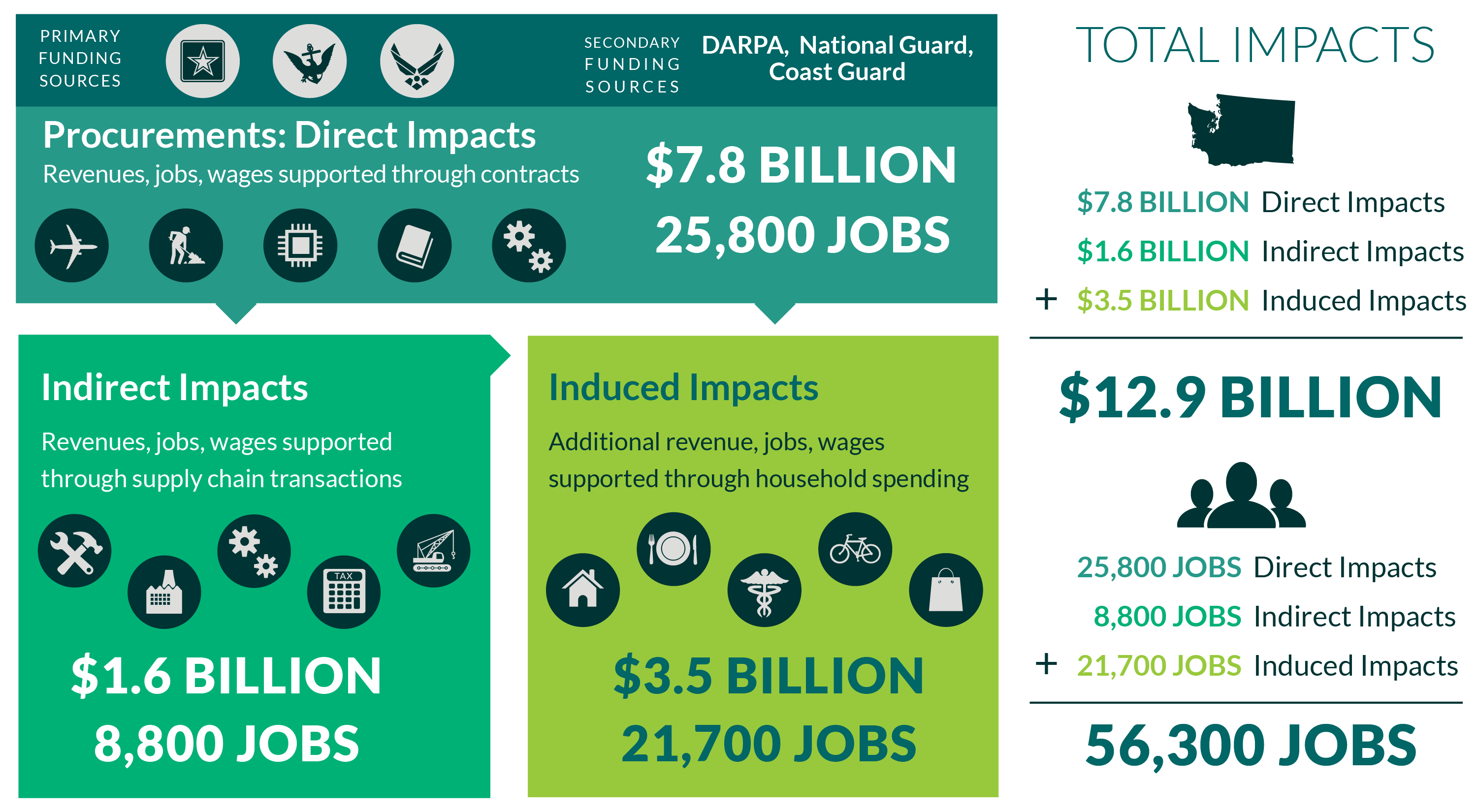 14
Discussion
Discussion Questions
What worked in model?
What could be improved in existing model?
Ways to integrate ADO and stakeholder information into modeling.
New/advanced feature of the model?
Thank You
Construction Contracts
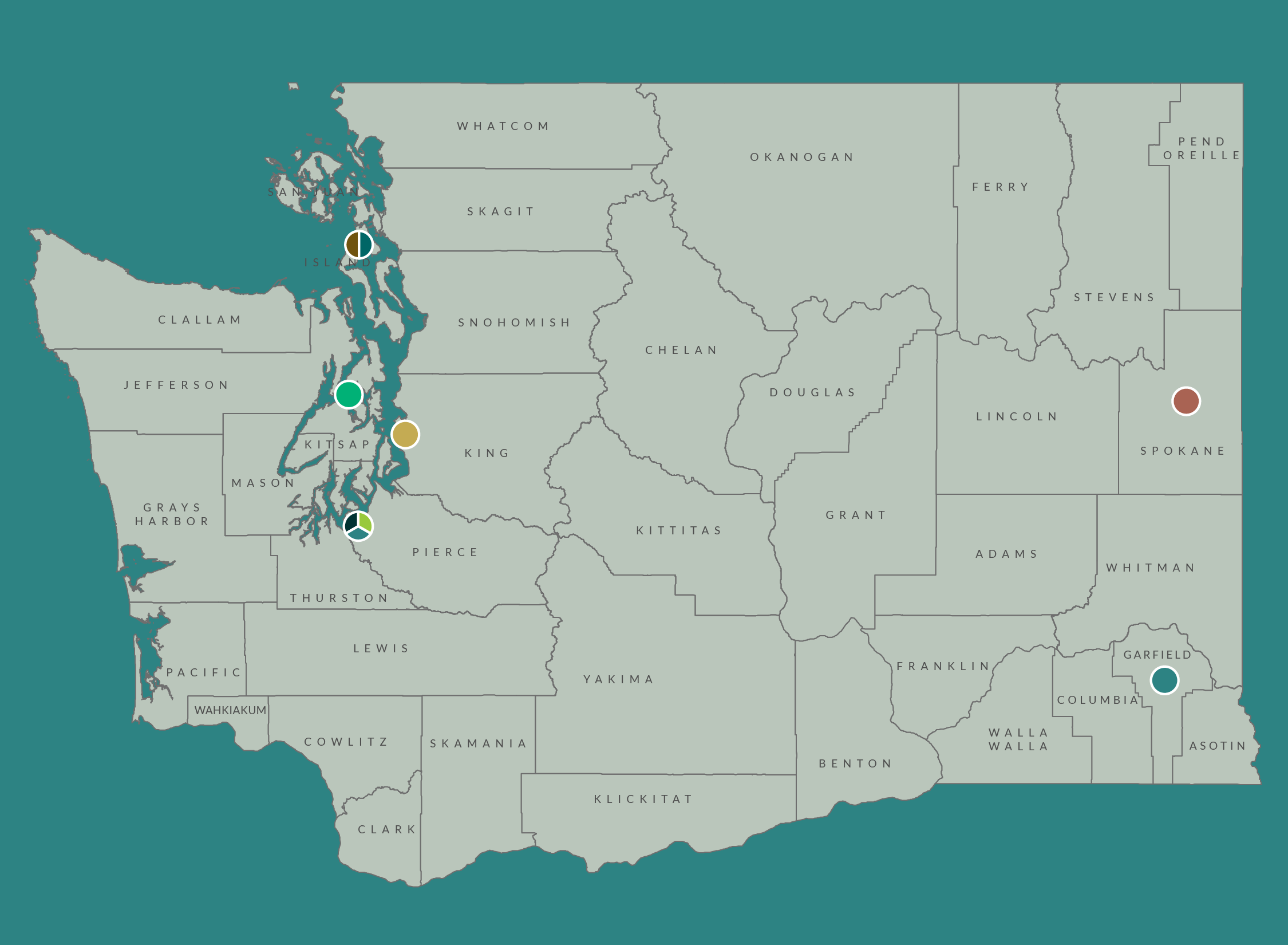 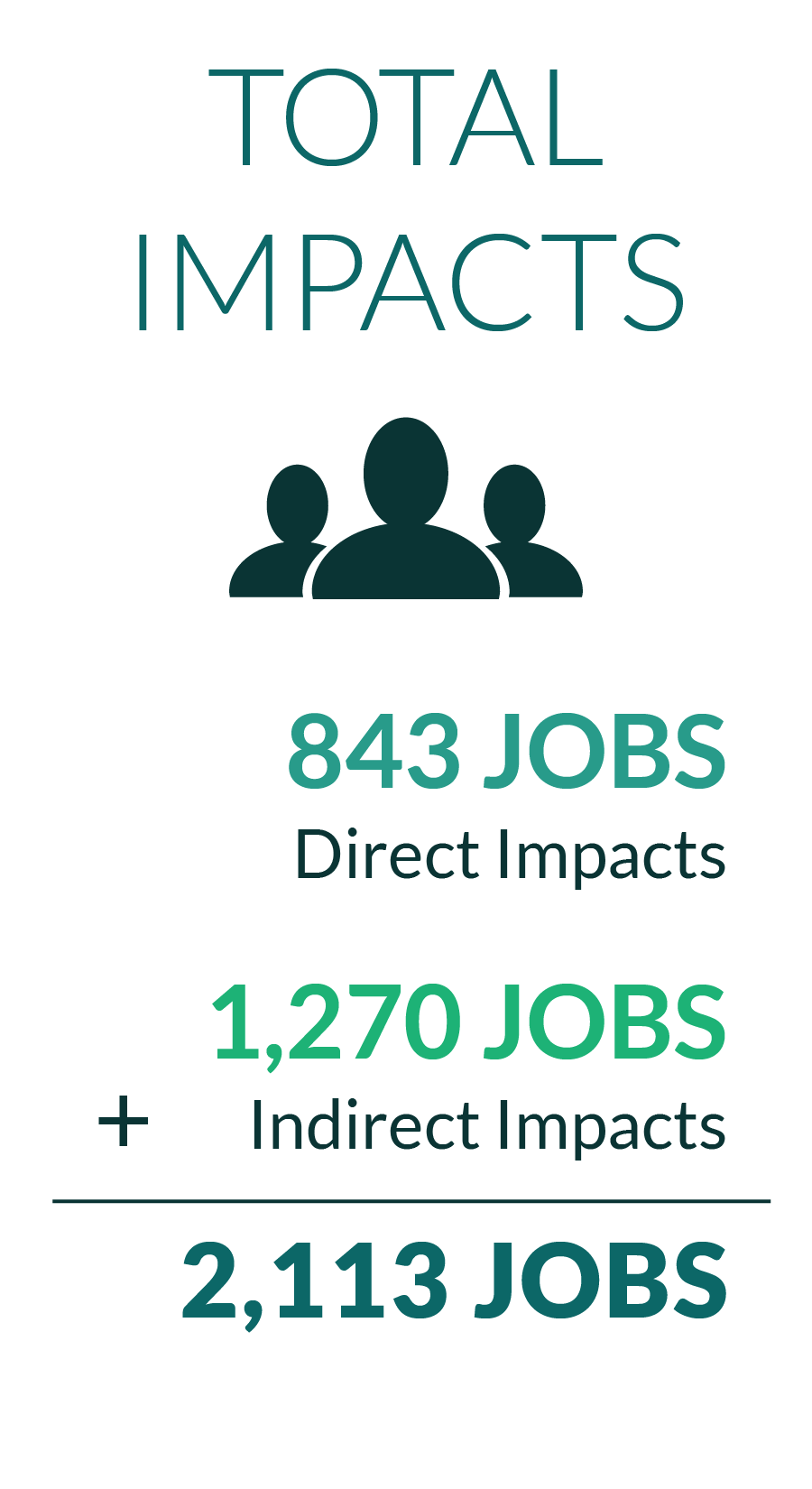 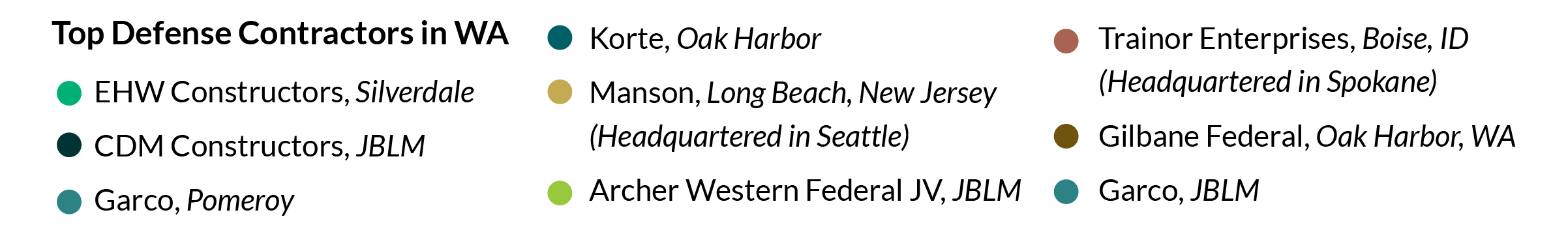 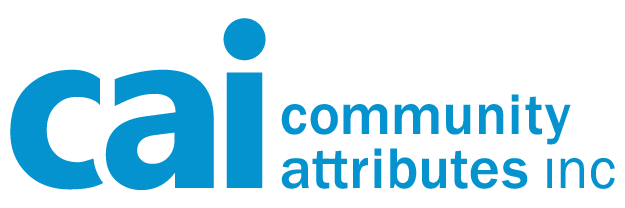 18
P-8 Program Impacts
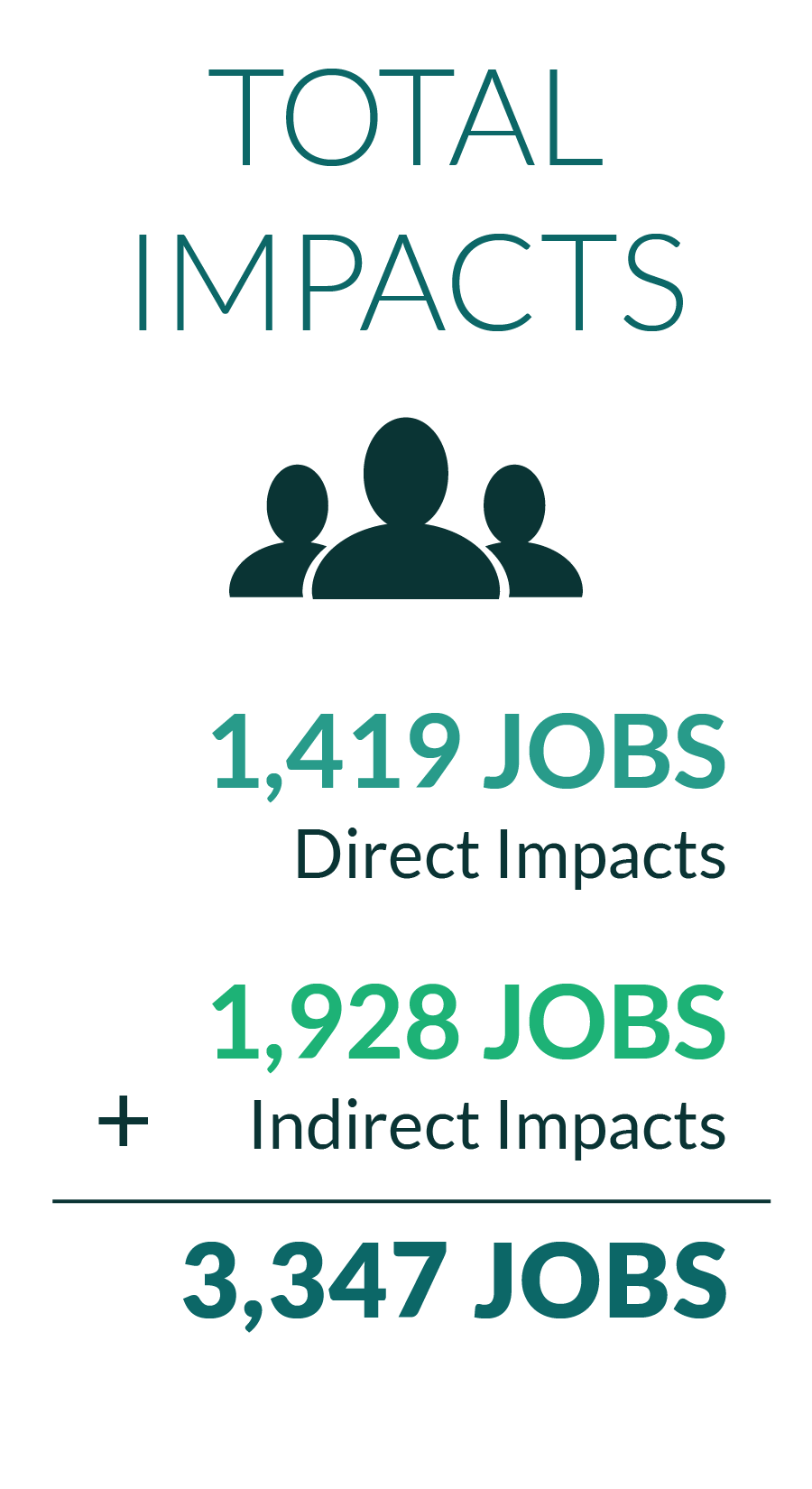 19
Demo of The Modeling Tool
Use and Functionality
The Modeling Tool: Use and Functionality
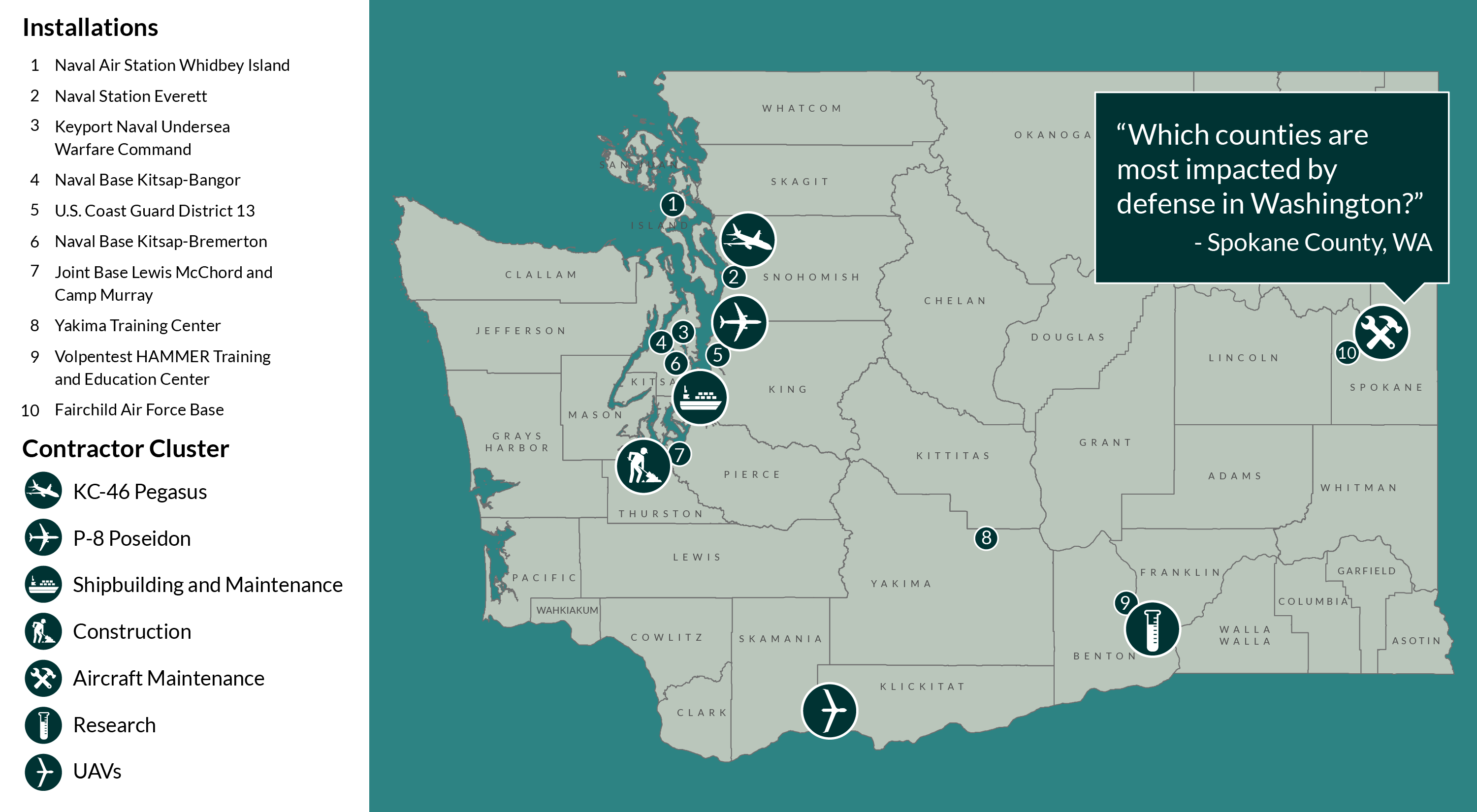 21
Which counties are most impacted by defense in WA?
22
The Modeling Tool: Use and Functionality
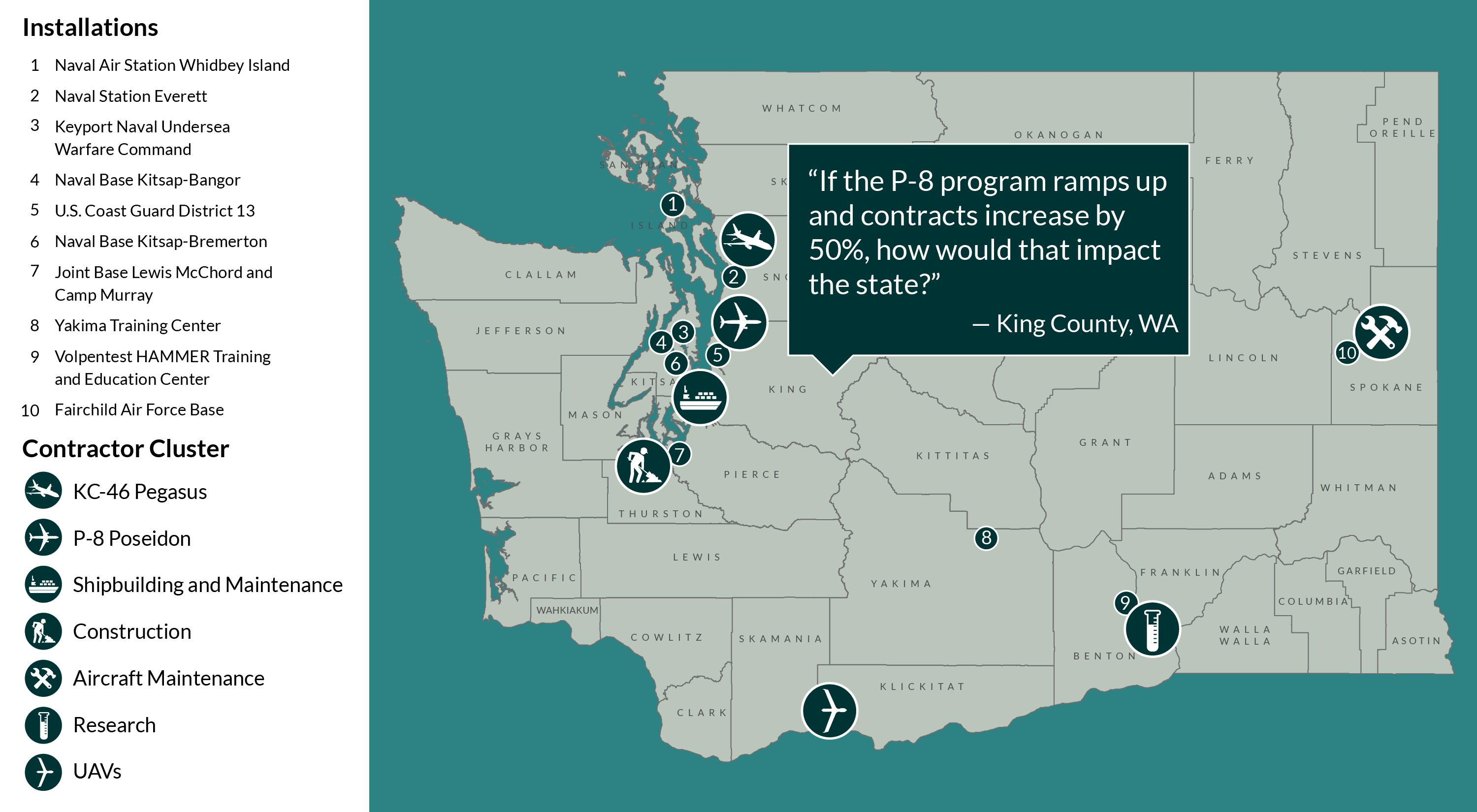 23
How is WA impacted by 50% increase in P-8?
24